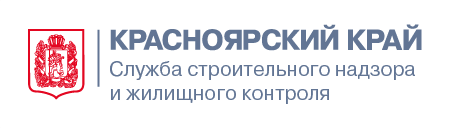 Служба строительного надзора и жилищного контроля красноярского края
«214-ФЗ ЗАКОН ПО НОВОМУ»
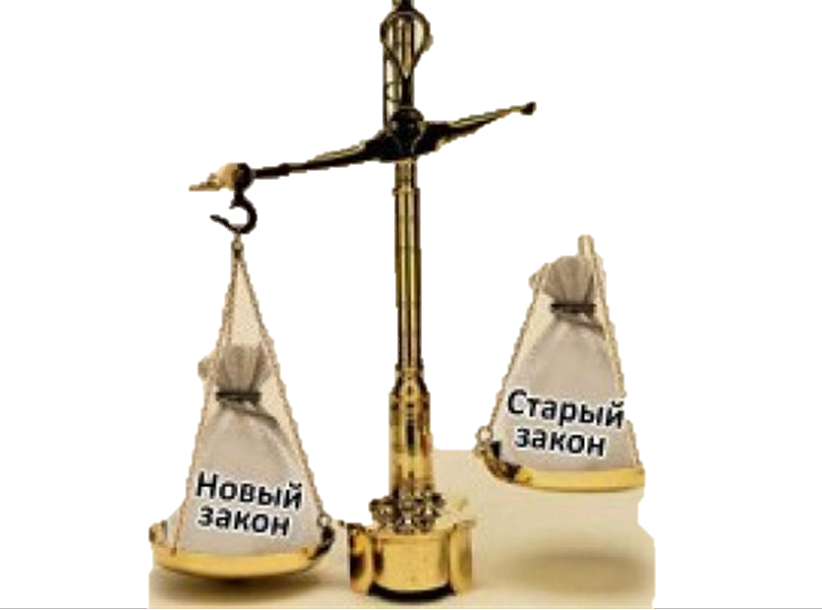 НАДЗОР ЗА ДОЛЕВЫМ СТРОИТЕЛЬСТВОМ
Докладчик: 
начальник отдела надзора за долевым строительством Хамардюк Елена Анатольевна
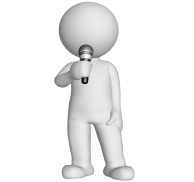 Основные разделы изменений
Требования к застройщику, в том числе по раскрытию информации
Требования к проектной декларации
Правила, обязательные для сторон договора участия в долевом строительстве при его заключении и исполнении
Передача объекта долевого строительства
Целевое использование
Новые полномочия Службы
I. Требования к застройщикуразмер уставного капитала
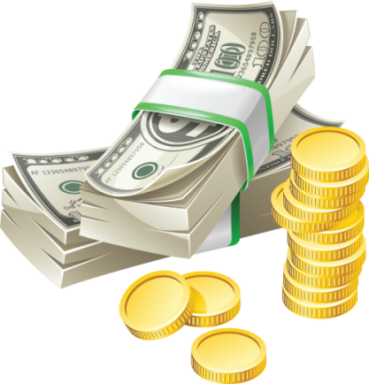 I. Требования к застройщику Крупнейшие застройщики края
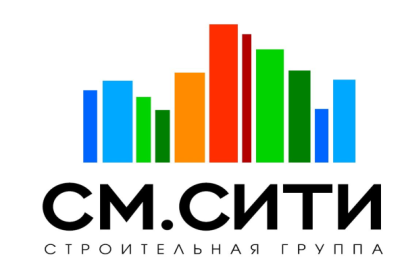 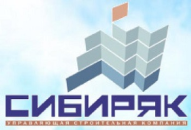 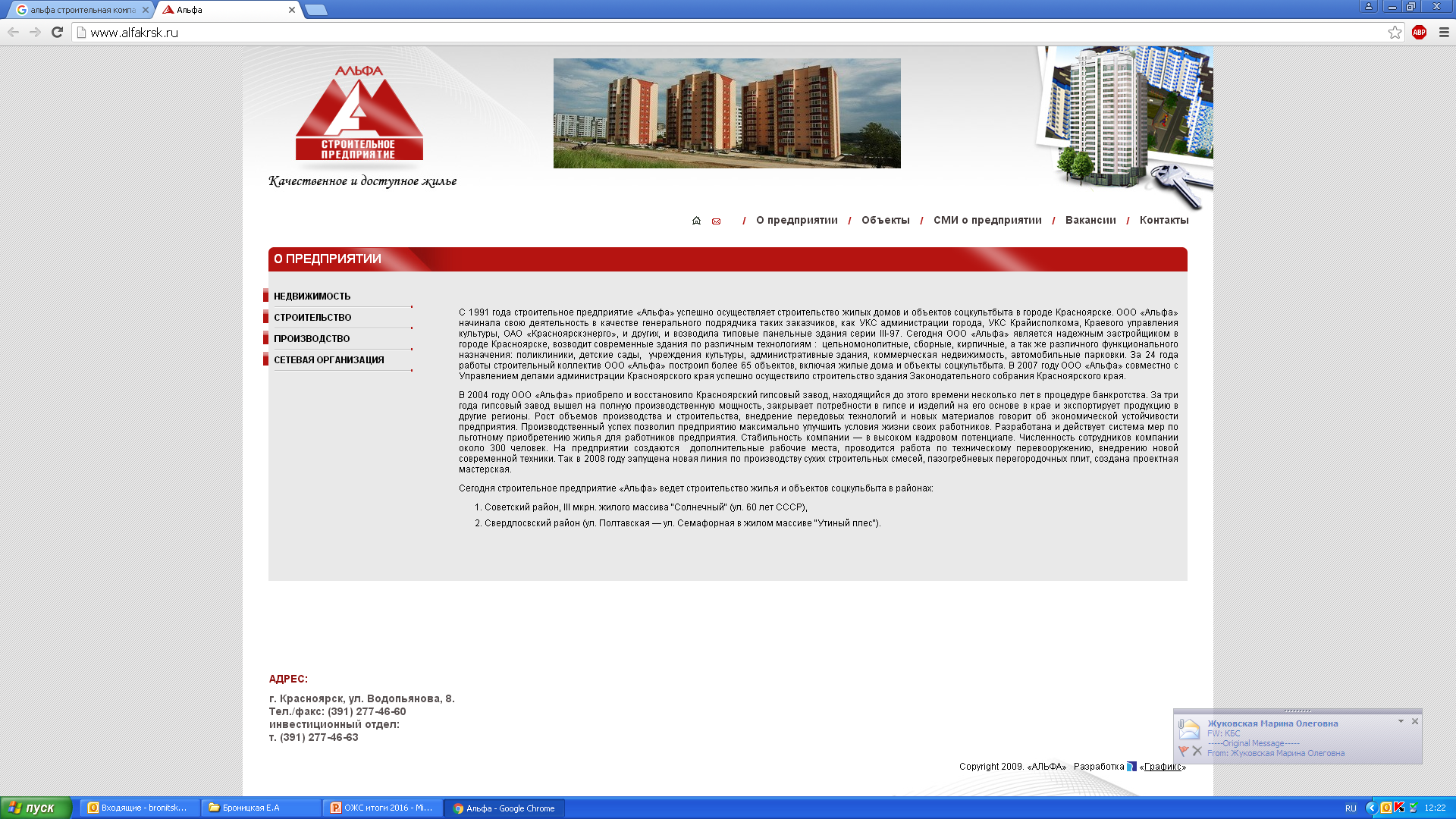 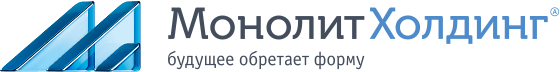 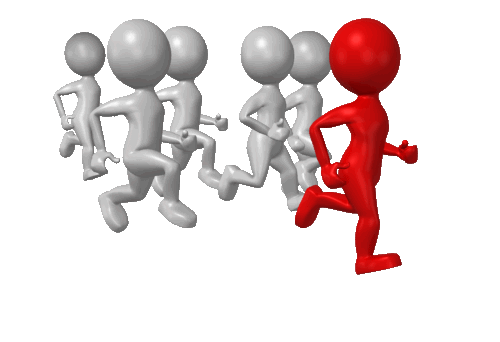 I. Требования к застройщику
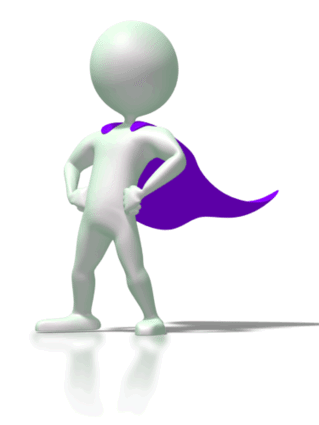 Право на привлечение денежных средств участников долевого строительства для строительства (создания) многоквартирного дома и (или) иных объектов недвижимости
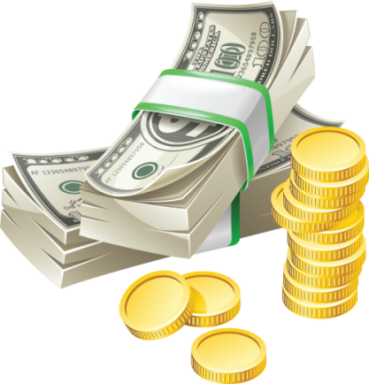 I. Требования к застройщикураскрытие информации застройщиком
На официальном сайте застройщика в отношении каждого многоквартирного дома и (или) иного объекта недвижимости
Требования к порядку размещения информации устанавливаются
 Минстроем России (ПРИКАЗ от 9 декабря 2016 г. N 914/пр)
II. Требования к проектной декларации
до заключения застройщиком 1-го ДДУ
Проектная декларация  направляется в Службу с использованием усиленной квалифицированной электронной подписи путем заполнения электрон. формы проектной декларации на сайте в информационно- телекоммуникац.  сети "Интернет"
Проектная декларация
Приказ Министерства строительства и ЖКХ РФ от 20.12.2016 № 996/пр
Определение сайта и установление формы производится Минстроем России
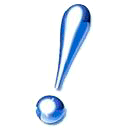 Информация о проекте строительства
внесение изменений в ранее размещенную застройщиком информацию осуществляется в случае получения новых документов, обязательных к размещению и (или) внесения изменений в имеющиеся документы
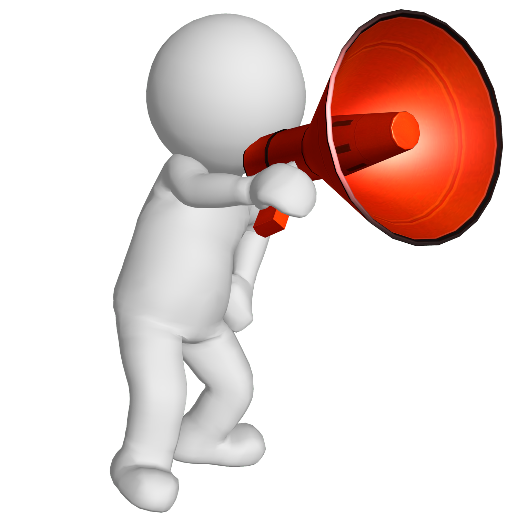 До обеспечения технической возможности заполнения электронной формы проектную декларацию, изменения в проектную декларацию направляются в Службу в установленном ею порядке
Информация о застройщике
II. Требования к проектной декларации Выдача службой заключения о соответствии
Отказ в выдаче заключения
Нет
Служба




30 дней
Застройщик
Нет
Да
Соответ-свует?
Застройщик
РОСРЕЕСТР
> 60 дней?
Запросы
Да
II. Требования к проектной декларации
 Взаимодействие с госорганами и омс
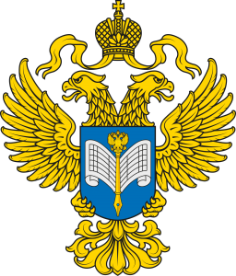 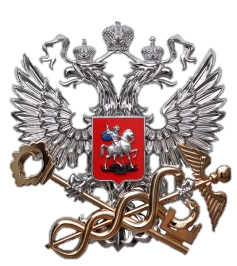 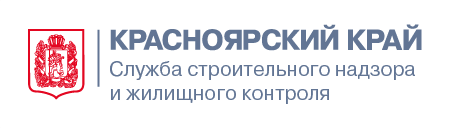 Росстат
ФНС России
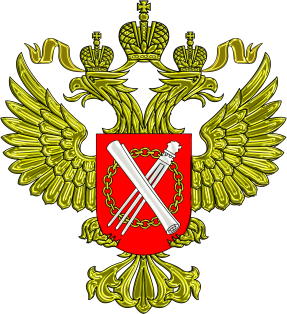 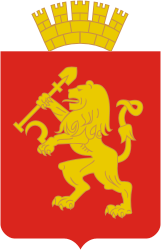 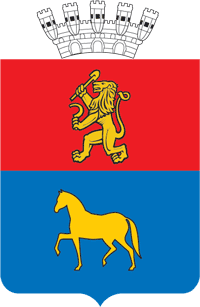 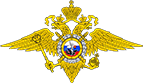 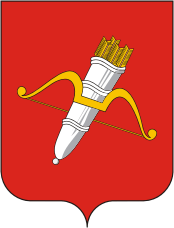 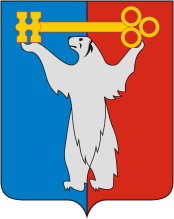 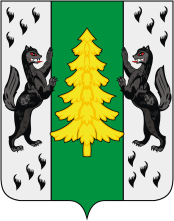 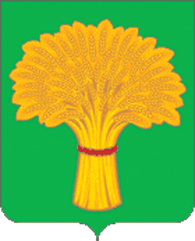 Росреестр
МВД России
ОМС
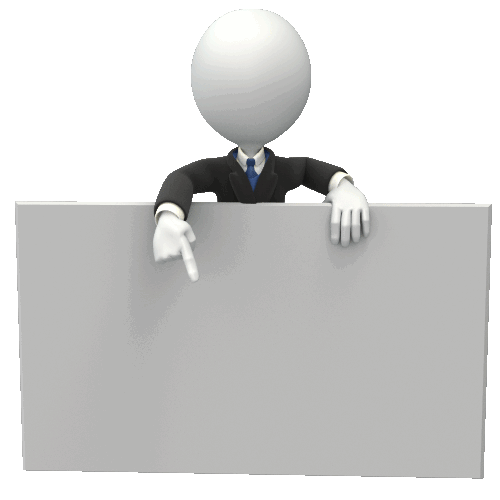 III. ПРАВИЛА, Обязательные ДЛЯ СТОРОН ДОГОВОРА УЧАСТИЯ В ДОЛЕВОМ СТРОИТЕЛЬСТВЕ ПРИ ЕГО ЗАКЛЮЧЕНИИ И ИСПОЛНЕНИИ
Правила устанавливают требования к заключению и исполнению застройщиками и участниками долевого строительства договоров участия в долевом строительстве многоквартирных домов и (или) иных объектов недвижимости (далее - стороны договора участия в долевом строительстве), которые являются обязательными для сторон договора участия в долевом строительстве при его заключении и исполнении.
Проект Постановления Правительства РФ "Об утверждении правил, обязательных для сторон договора участия в долевом строительстве при его заключении и исполнении»
IV. Содержание договора участия в долевом строительстве:
Объект (определение подлежащего передаче конкретного объекта долевого строительства в соответствии с проектной документацией застройщиком после получения им разрешения на ввод в эксплуатацию многоквартирного дома и (или) иного объекта недвижимости). Содержание понятия «Объект» уточнено ( действует с 2017 года). 
Срок (срок передачи застройщиком объекта долевого строительства участнику долевого строительства). 
Цена (цена договора, сроки и порядок ее уплаты). 
Гарантии (гарантийный срок на объект долевого строительства). 
Способы обеспечения (способы обеспечения исполнения застройщиком обязательств по договору). 
Сведения об объектах социальной инфраструктуры и договорах, заключенных с органами государственной власти (с 2017 года - в необходимых случаях). 
Обязанность участников долевого строительства внести денежные средства в счёт уплаты цены договоров участия в долевом строительстве на счёта эскроу, открытые в банке (с 2017 года - в необходимых случаях).
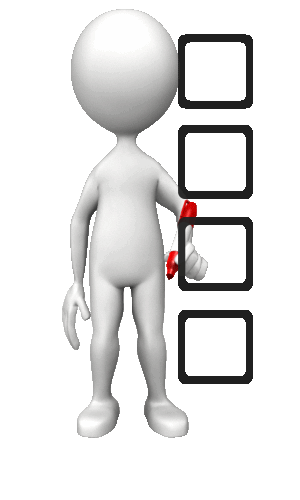 V. Целевое Использованиетребования к осуществлению целевого использования
использование застройщиком денежных средств, уплачиваемых участником долевого строительства, на непредусмотренные цели не допускается
застройщик обязан обеспечить ведение учета денежных средств, уплачиваемых участниками долевого строительства, отдельно в отношении каждого многоквартирного дома и (или) иного объекта недвижимости
генеральный директор и главный бухгалтер застройщика несут ответственность за использование застройщиком денежных средств, уплачиваемых участниками долевого строительства по договору, на не предусмотренные цели
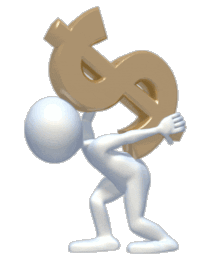 VI. Передача объекта долевого строительства
Передача объекта долевого строительства застройщиком и принятие его участником долевого строительства осуществляются по подписываемым сторонами передаточному акту или иному документу о передаче объекта долевого строительства. 
В передаточном акте:  
 дата передачи, 
 основные характеристики жилого помещения или нежилого помещения, 
 иная информация по усмотрению сторон. 
!!!!!  к передаточному акту или иному документу о передаче объекта долевого строительства прилагается инструкция по эксплуатации объекта долевого строительства(конкретной квартиры), которая является неотъемлемой частью передаточного акта или иного документа о передаче объекта долевого строительства.
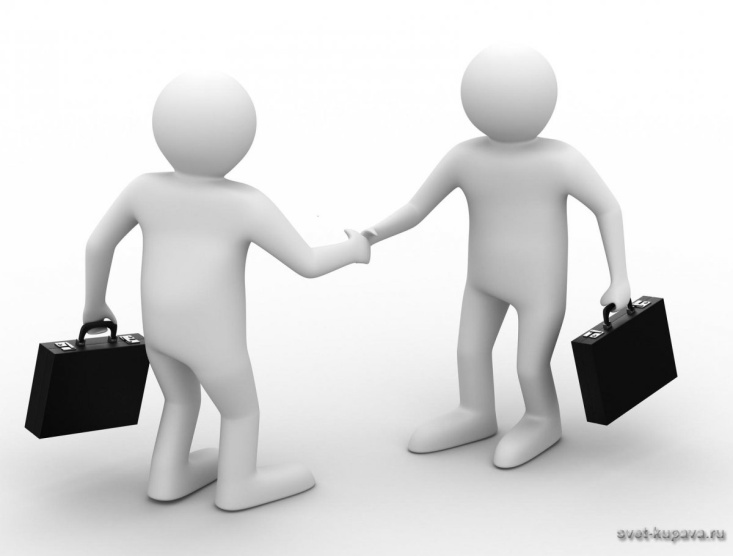 Внесудебный порядок разрешения споров. Участник долевого строительства вправе предъявить иск в суд или предъявить застройщику в письменной форме требования в связи с ненадлежащим качеством объекта долевого строительства с указанием выявленных недостатков (дефектов) при условии, что такие недостатки (дефекты) выявлены в течение гарантийного срока. Застройщик обязан устранить выявленные недостатки (дефекты) в срок, согласованный застройщиком с участником долевого строительства. В случае отказа застройщика удовлетворить указанные требования во внесудебном порядке полностью или частично либо в случае неудовлетворения полностью или частично указанных требований в указанный срок участник долевого строительства имеет право предъявить иск в суд.
VII. Новые полномочия контролирующего органа
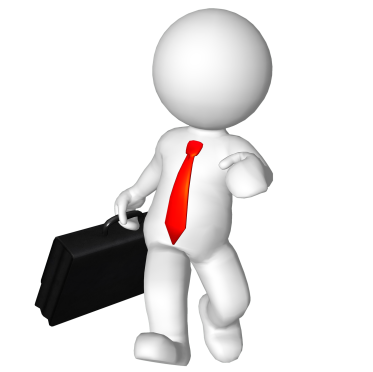 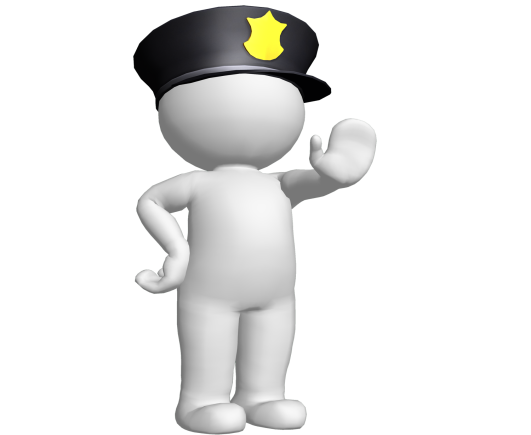 Н А Р У Ш Е Н И Е
Основание для проведения  внеплановой проверки
VII. Новые полномочия контролирующего органа
VII. Новые полномочия контролирующего органа
Застройщики обязаны представлять в контролирующий орган:
информацию о лицах, осуществляющих работы, поставки товаров и (или) предоставляющих услуги по проведению инженерных изысканий, архитектурно-строительного проектирования и строительства, с указанием полного наименования юр. лица или ФИО (если имеется) индивидуального предпринимателя, адреса (места нахождения), а также о видах таких товаров, работ, услуг и информацию о наличии у этих лиц соответствующих допусков (лицензий) к осуществлению указанных видов работ, поставок товаров и предоставлению услуг, если законодательством Российской Федерации предусмотрено требование о наличии указанных допусков (лицензий), в порядке и в сроки, которые установлены уполномоченным органом
отчетность об осуществлении деятельности, связанной с привлечением денежных средств участников долевого строительства для строительства (создания) многоквартирных домов и (или) иных объектов недвижимости, в том числе об исполнении застройщиком примерных графиков реализации проектов строительства, своих обязательств по договорам, а также промежуточную и годовую бухгалтерскую (финансовую) отчетность, составленную в соответствии с требованиями законодательства Российской Федерации
сведения и (или) документы, которые необходимы для осуществления государственного контроля (надзора) в области долевого строительства многоквартирных домов и (или) иных объектов недвижимости и перечень которых устанавливается органами государственной власти субъектов Российской Федерации
информацию о физическом лице, которое в конечном счете прямо или косвенно (через третьих лиц) владеет (имеет в капитале преобладающее участие более чем 25 процентов) корпоративным юридическим лицом – застройщиком
IX. Компенсационный фонд
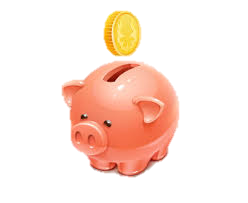 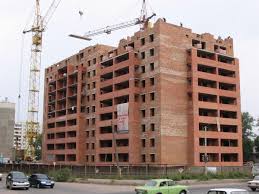 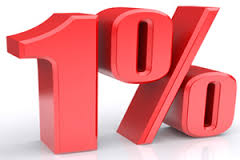 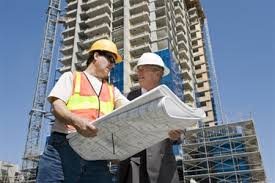 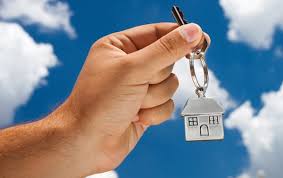 СПАСИБО ЗА ВНИМАНИЕ!
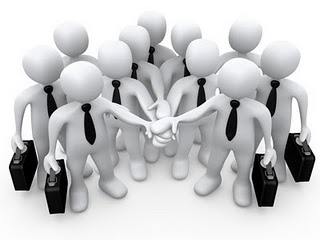